Class of 2018senior information
Wednesday, October 12
6pm
RPHS Library
Susanna Jakubik
Class sponsor
Susanna Jakubik (susanna.jakubik@fortbendisd.com)
I teach yearbook, photography and broadcasting
Have sponsored the classes of 2013 and 2017
Am a 2018 mom to my daughter, Ryan
Looking forward to working with your kids!
agenda
Planned activities
Fundraising
How YOU can get involved
August
Senior pictures
Nesossi Studios will take senior photos on campus in August
Students will have choice of cap and gown, yearbook and/or “freestyle” photo
Yearbook photo will be in black on white and is free to take
Prices vary
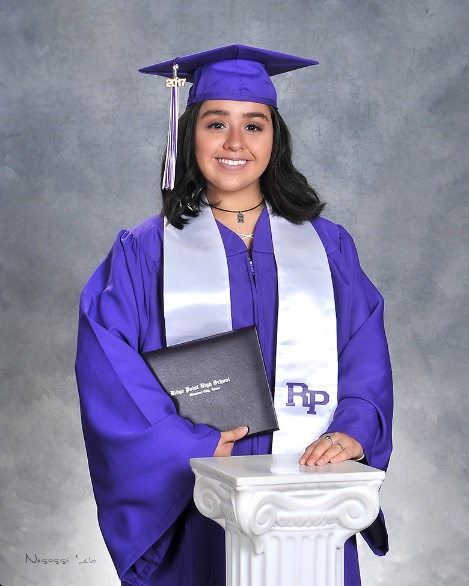 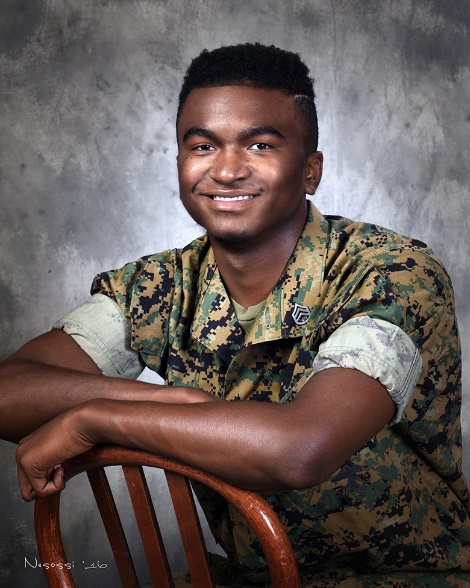 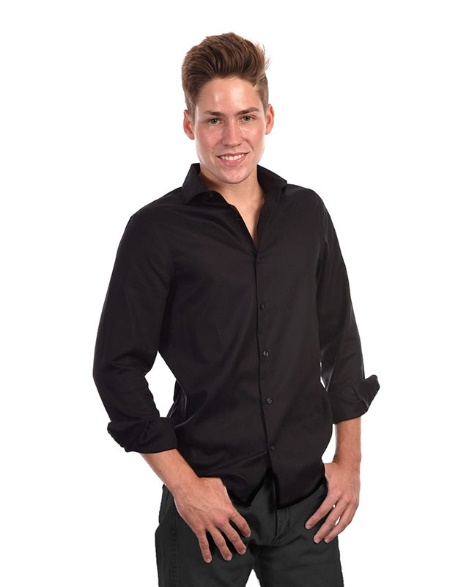 August
Senior t-shirt
Students will select design for senior t-shirt
Will be included in Senior Package ($16)
Will be required to attend Senior Scram
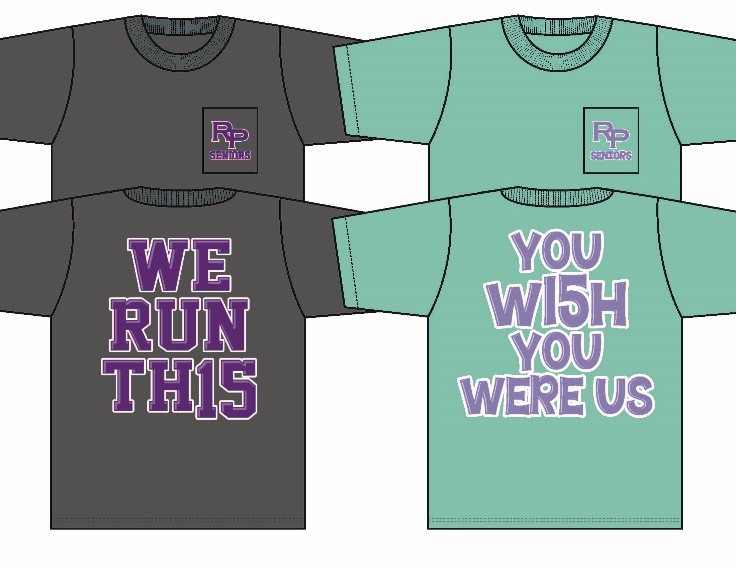 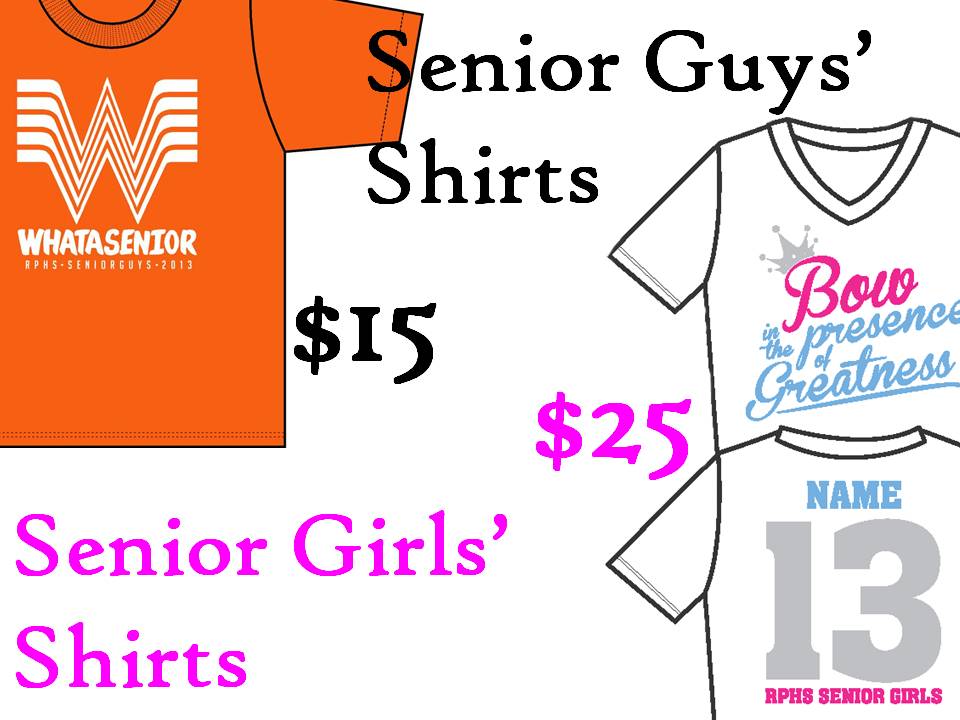 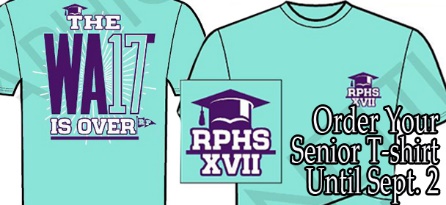 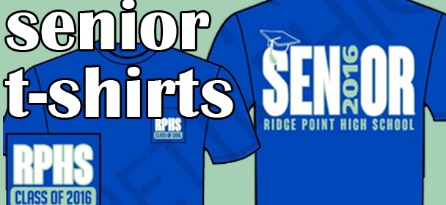 September
Senior awards
Seniors vote on one girl and one guy in categories such as:
Most Likely to Join the Military
Most Artistic
Most School Spirit
Winners will be featured in 2017-18 yearbook
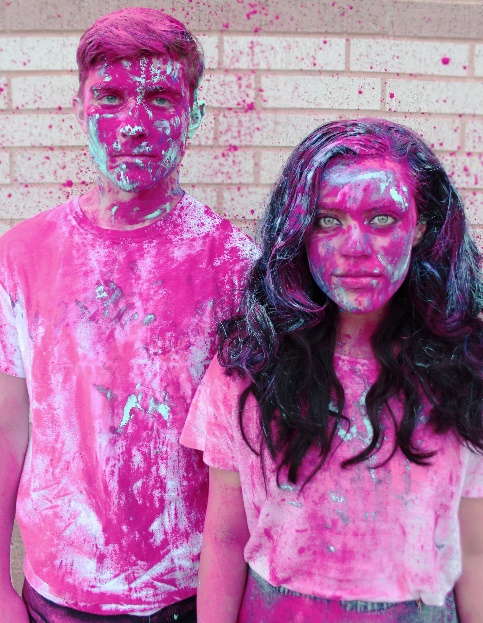 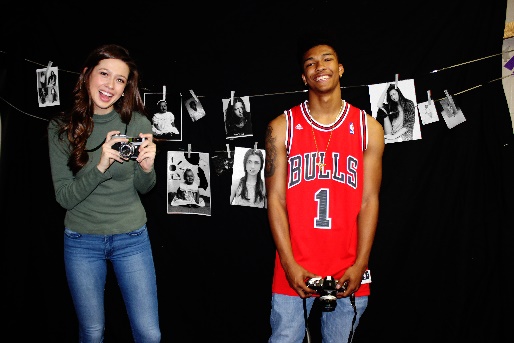 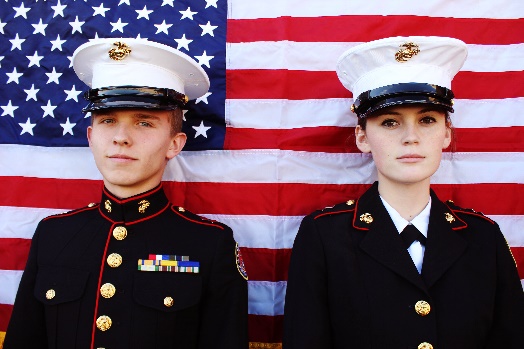 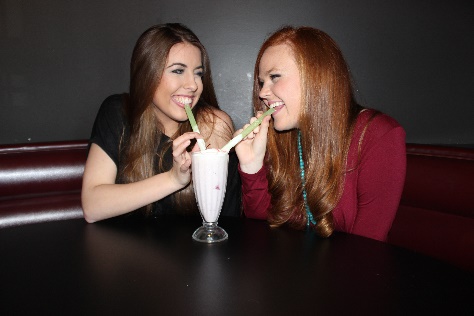 April
Senior group pic
Entire class featured in panoramic photo and “18” photo
Taken during school hours
Will be included in Senior Package ($40)
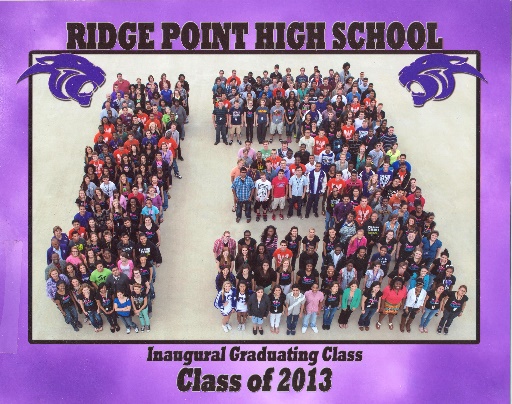 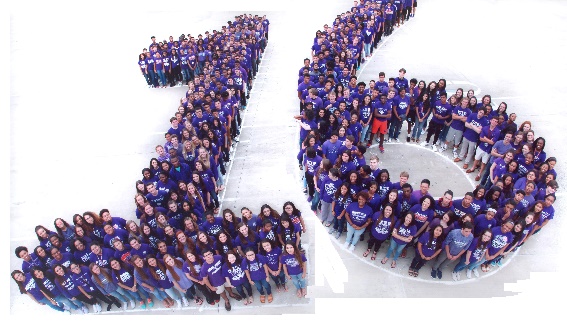 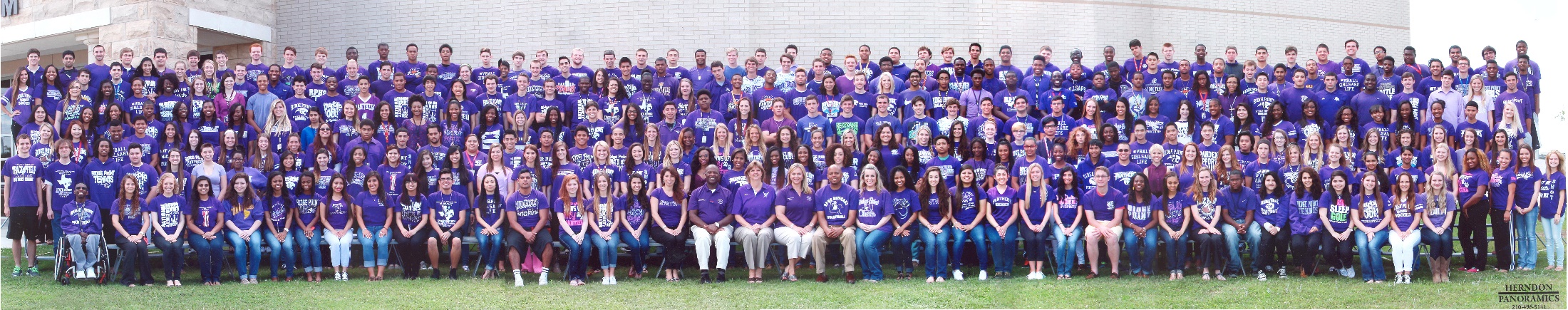 May
prom
May 5, 2018 for seniors and guests only
Selecting venue at end of month
Will be included in Senior Package ($140)
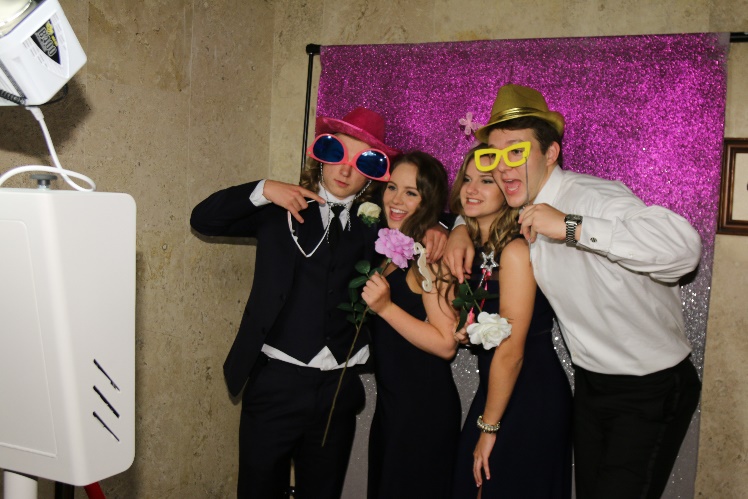 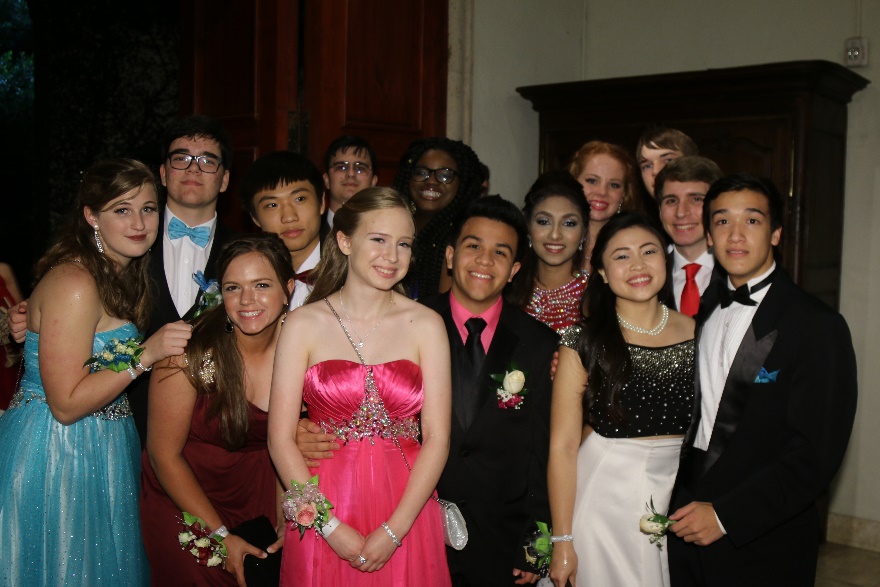 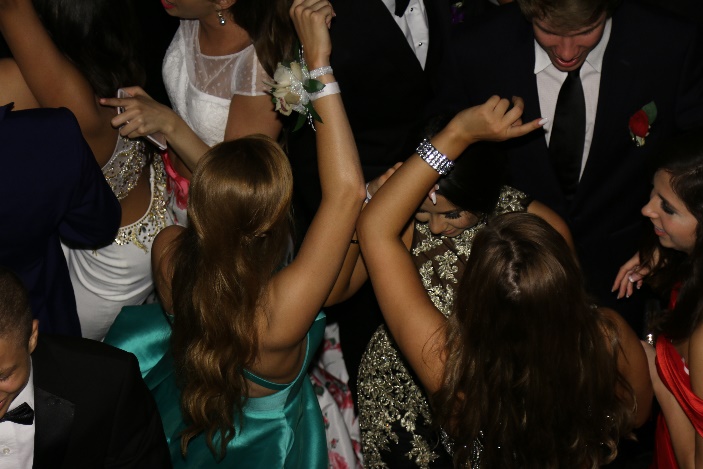 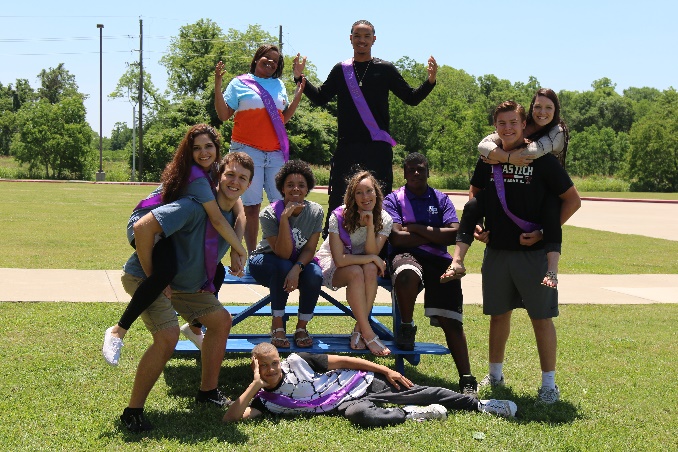 May
Elementary receptions
Some feeder elementaries host receptions for former students who are graduating
Scanlan Oaks and Sienna Crossing
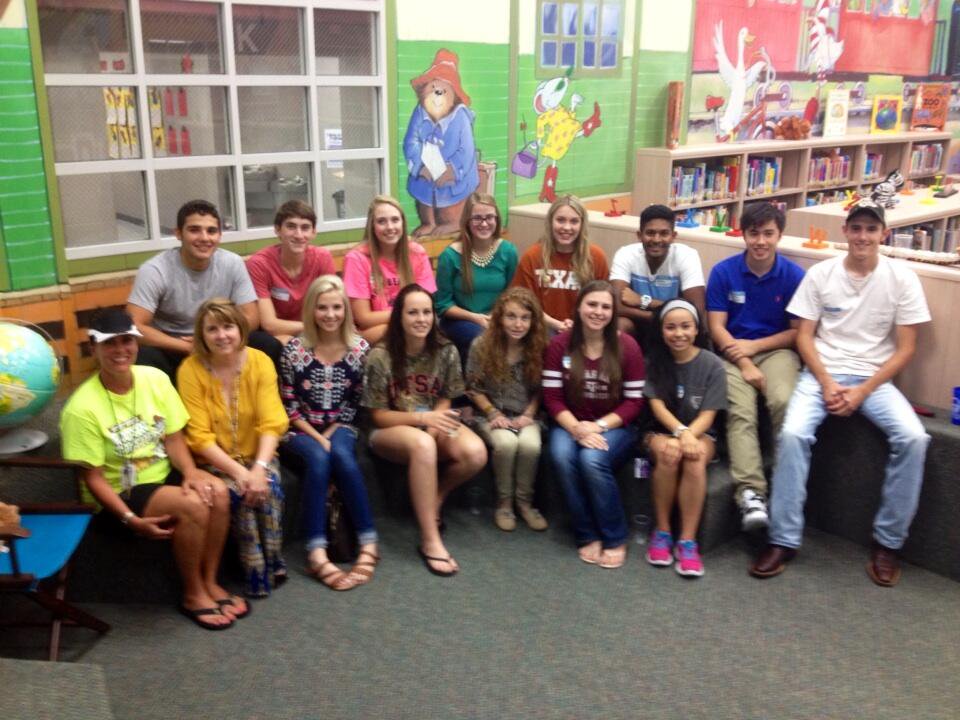 May
Senior Scram
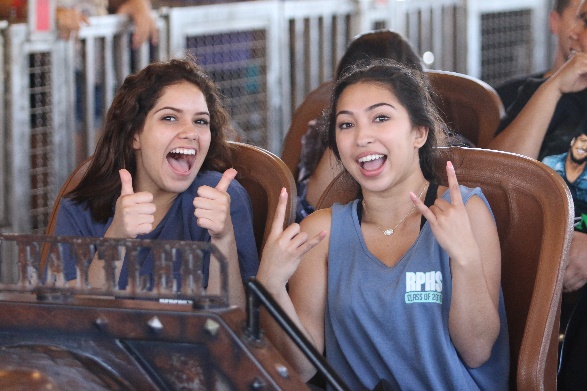 Day trip on coach buses to Fiesta Texas
Location already selected 
Date TBD, but is end of May
Will be included in Senior Package ($90)
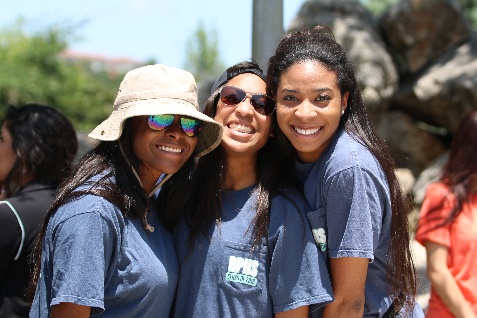 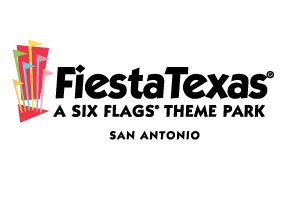 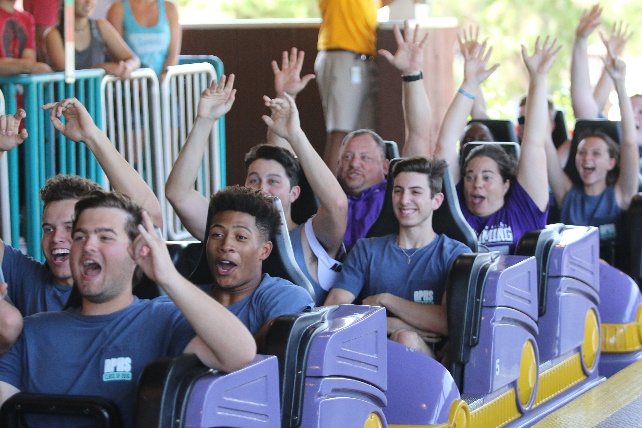 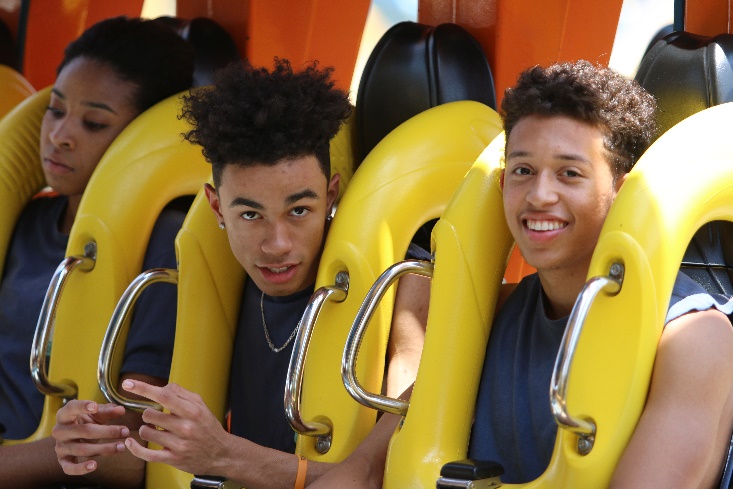 May
Graduation rehearsal
Mandatory for all seniors
In RPHS large gym during class day
Caps and gowns will be distributed ($50)
Will be ordered through Balfour in May
Held week before graduation
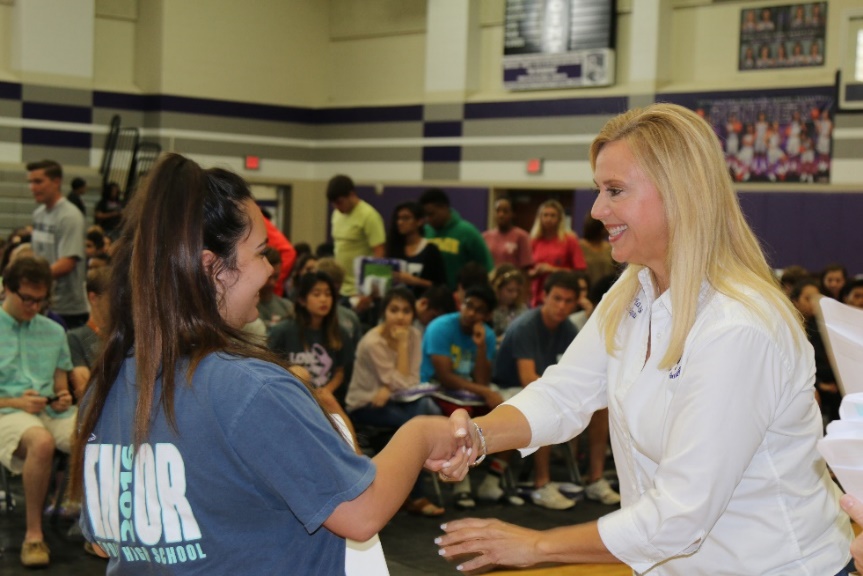 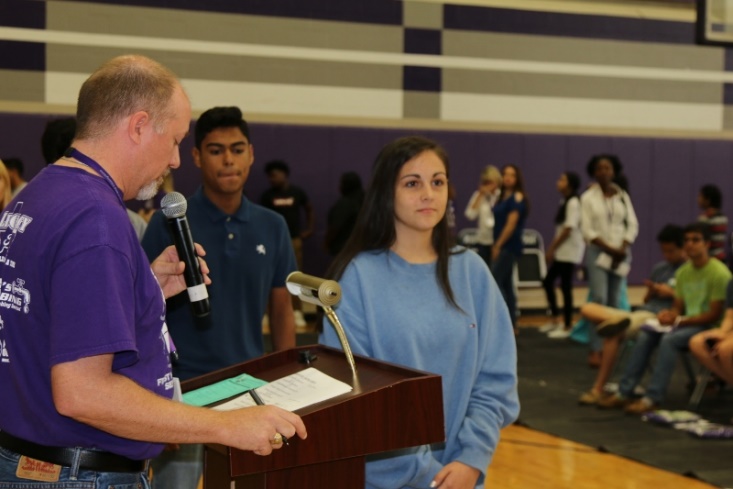 May
Senior breakfast
Breakfast honoring seniorsin RPHS Commons
Senior video is shown
May 31, 2018
Will be included in Senior Package ($10)
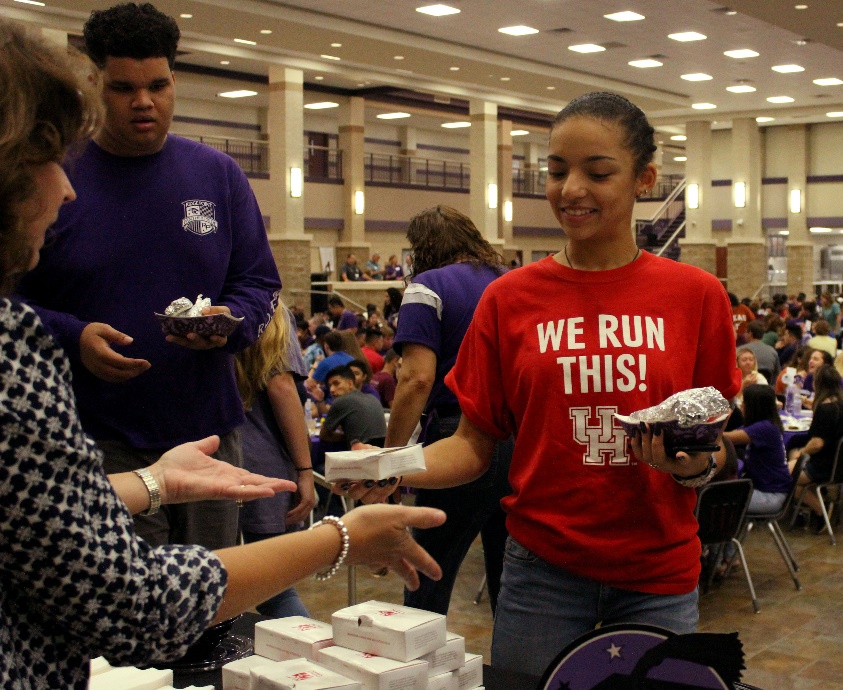 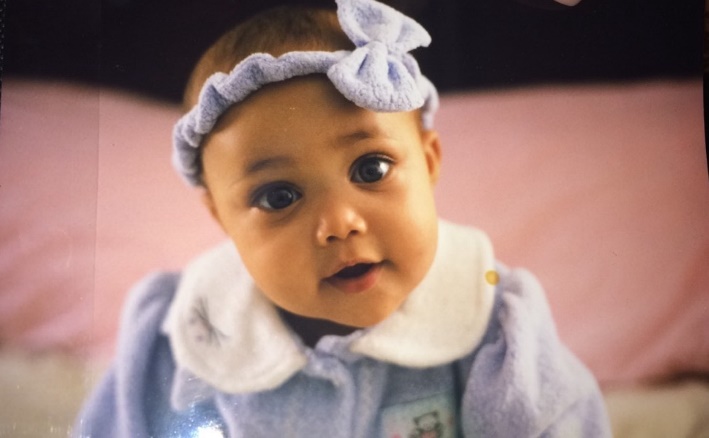 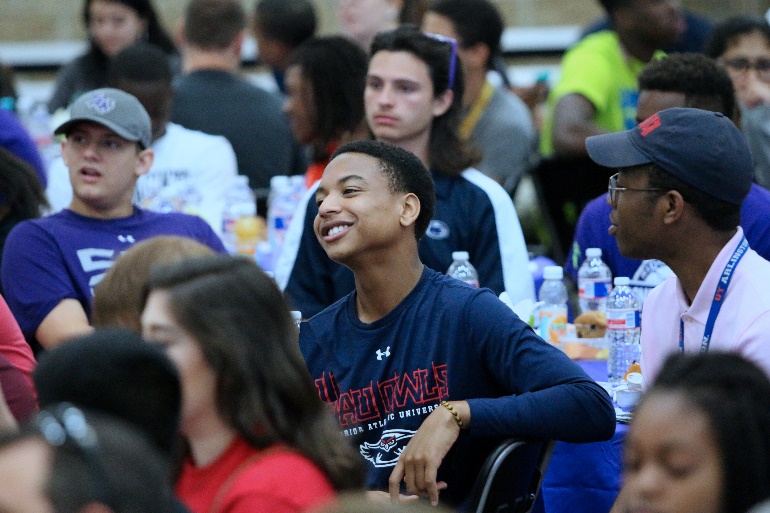 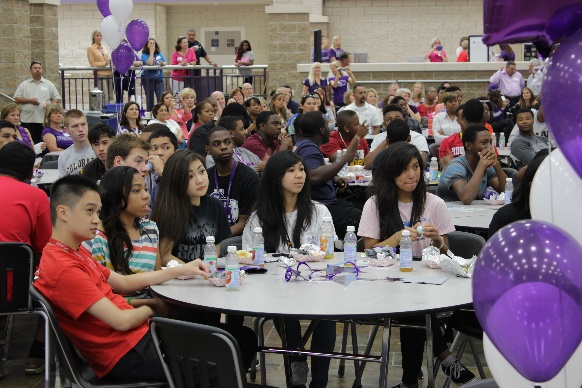 May
Last walk
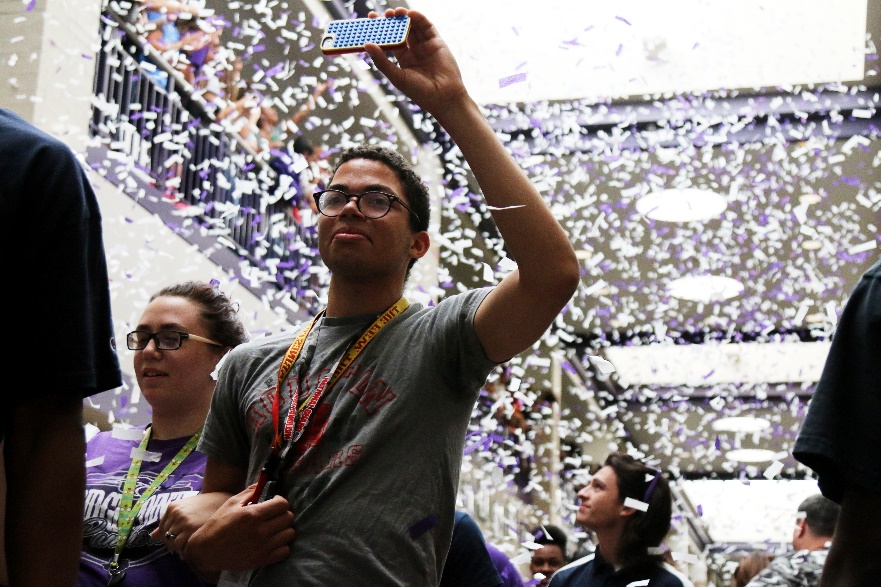 One final walk down Main Street, lined with the entire school, parents and families
School song echoes in the hallways and confetti cannons shower grads with purple, silver and white
Immediately following Senior Breakfast
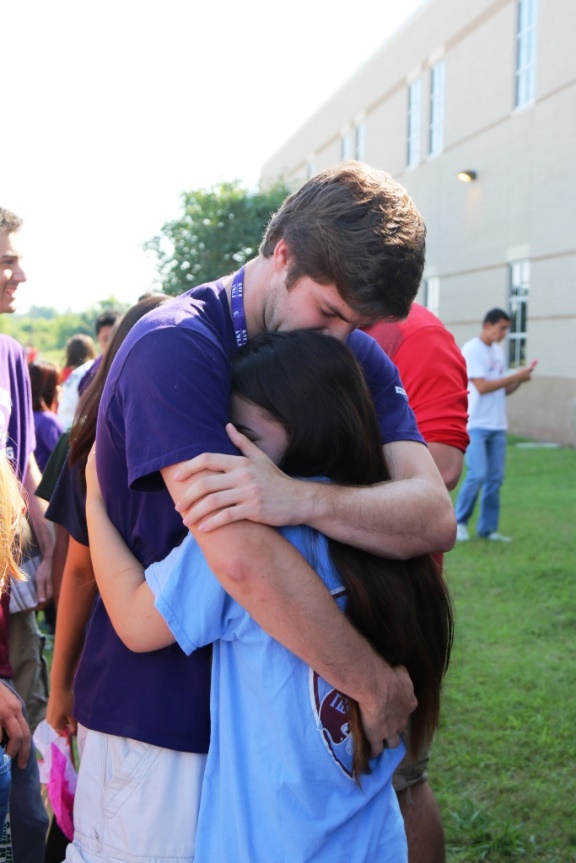 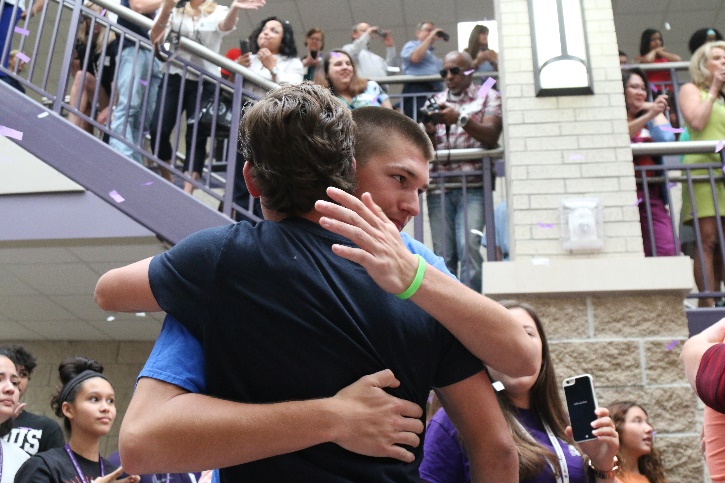 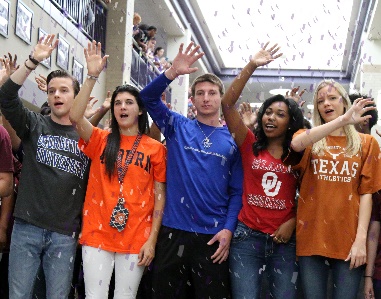 June
Graduation
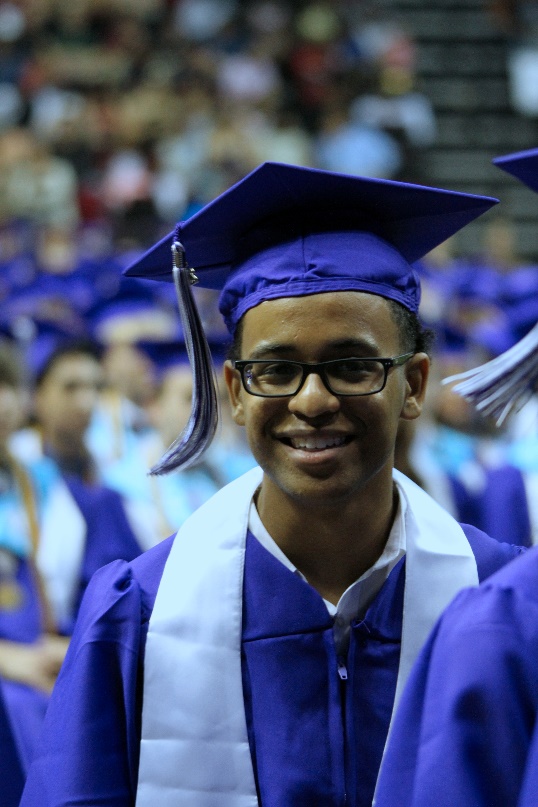 June 1 OR 2, 2018
Will last two hours
Location TBD
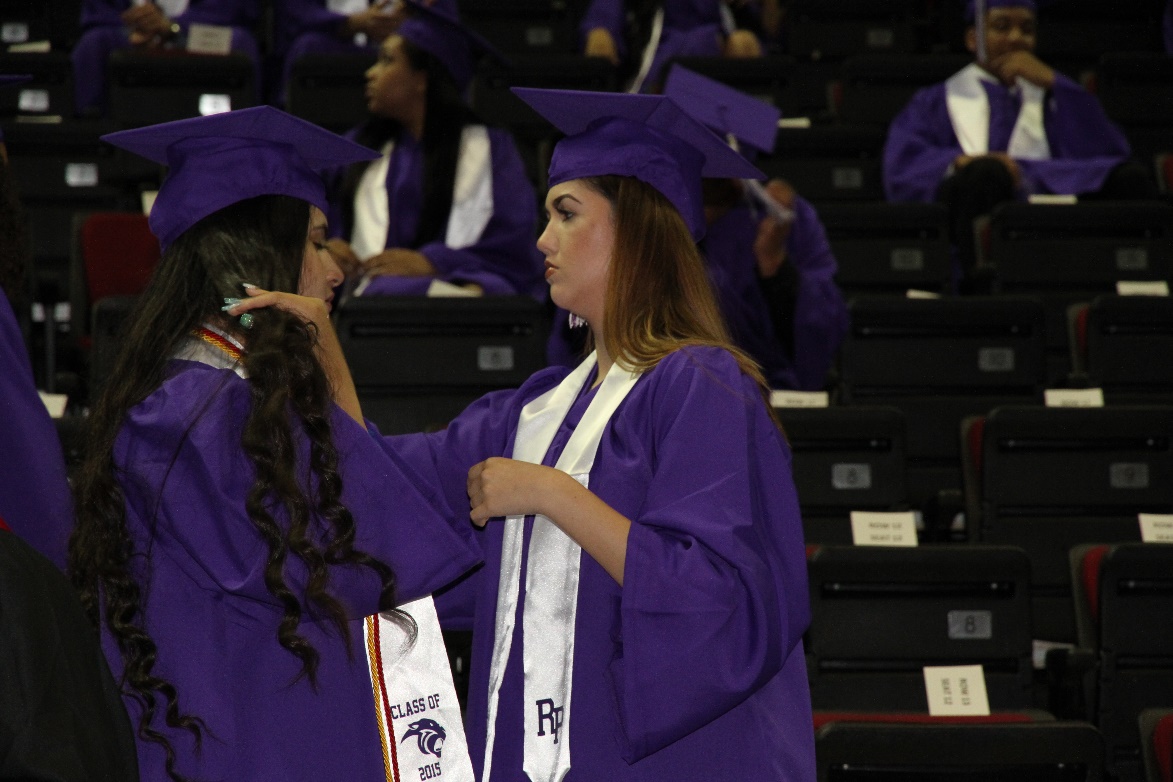 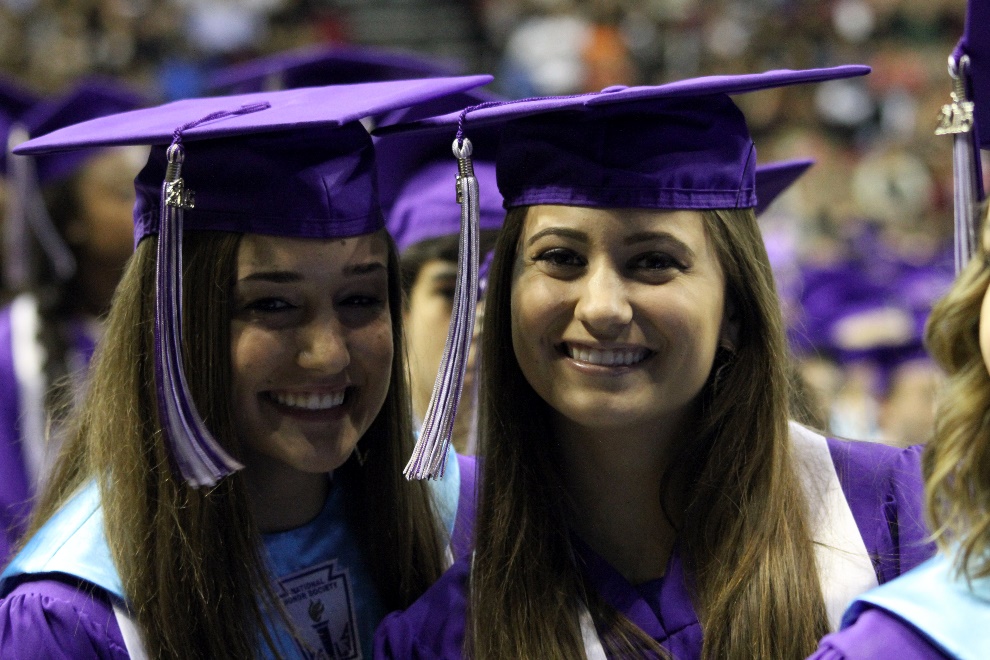 August
yearbook
Will deliver in August, 2018
Will be included in Senior Package AND will be shipped to home address on file ($85)
Optional name stamping ($10) and senior shout-out ads ($25) will be offered in Senior Package signup
How do we pay for all of this?
Senior package
Allows many senior expenses to be paid over time
Price is $365
Has been between $360 and $365 for past three years
Includes the following items:
T-shirt
Class photo
Prom
Senior Yearbook
Senior Scram
Senior Package not mandatory to participate in senior activities
All items available a la carte
Will offer in spring with first payment due March 25, 2016
fundraising
Events versus another candle or gift wrap
Color Run; take over from Key Club? 
Sponsorships
How can you help?
Prom 
Decorating, food and beverage planning, logistics
Senior Breakfast
Decorating, logistics
Fundraising
Planning, implementing, logistics
Please sign up on the sheet that’s going around or email me to volunteer
communications
Everything you need is on theProwler
Up to date event information
Sign up for weekly emails
Contact information
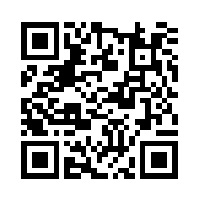 Scan the qr code to visit the website
Thank you
Your senior will thank you too!